Strategic promotion of STEM education for student success
Prof. Dr. Dr. h.c. mult. Sarah M. Springman
Rector
Latsis Symposium, 6 September 2021, Audimax
Global challenges: some background
STEM
2021-09-06
2
[Speaker Notes: So how important is STEM? in selection of study focus by students [Animation 1]
Difference between Switzerland & China
Global competition for best graduates (and national ambitions regarding global top universities)
Supply and demand of workforce
Political framework (and pitfalls)
Educational mission of ETH: Educating the workforce for Switzerland

Within a background that mixes 4, 5 & 6
Now moving onto ETH

Sources: https://www.timeshighereducation.com/features/stem-growth-really-stunting-humanities & https://www.bfs.admin.ch/bfs/de/home/statistiken/bildung-wissenschaft/personen-ausbildung/tertiaerstufe-hochschulen/universitaere.html]
The big picture: ETH Zürich’s responsibilities
Life Long Learning
Bachelor
Gymnasium
Master
Doctorate
Phase 2
2021-09-06
3
[Speaker Notes: So where does ETH have responsibility?
From High School to Continuing Education:  
High School –> Elsbeth Stern --> why we are here!
Gymnasium: This ist the most important way into ETH: 3’000+ students per year

(other ways in @ Master & Doctorate, Lifelong Learning
Interationality + permeability)]
Challenge to ETH Zürich
Open Access for Swiss High school graduates
Matura as selection mechanism
High drop-out rate of first-year students
Wasted resources of failing students and ETH
Impact of failure
Need for better information / expectation management of high school graduates
2021-09-06
4
[Speaker Notes: We are dependent of the Matura as a selection mechanism irrespective of Matura type.
We don’t want to lose so many Maturandinnen and Maturanden as we do now and as we have done in the past. It is a waste of time and resources for all parties involved & not only this; failing is not always constructive / productive.
We need to work on it, and we have already identified fields of action and taken measures
Key focus areas:
ETH: Studyability
Gymnasien: Better matching of high school graduates to ETH-profile, and better expectation management of what should be expected at ETH

Studienwoche
Studieninfotage
Onboarding
Brückenkurs
Support & Coaching

Bild: ETH Zürich / Alessandro Della Bella; Online Prüfungen HG G1]
Strategic outlook
STEM subjects and gender issues in education
Campus culture at universities
Curricular and pedagogical issues in university study programmes
 Curricular and pedagogical issues in high schools
2021-09-06
5
[Speaker Notes: Part of our plan (Educational mission)
Deliberate action (Role and self-conception of ETH)
Walk the walk (taking responsibility; being a reliable partner of the Swiss high schools)



Bild: ETH Zürich / Simon Tanner  : Schnupperstudium Informatik]
Promoting STEM-education: Commitment of ETH Zürich
Fachdidaktiken
HSGYM
MINT-Lernzentrum
Youth Academy
2021-09-06
6
[Speaker Notes: Commitment of ETH Zürich & Outreach for STEM-Education: Visibility (of our engagement) is key

[pre-existing]
Fachdidaktiken; Principles of ETH – committed teachers have a deep understanding of the discipline
MINT-Lernzentrum  National expertise (--> many of our audience today)
Analysis of performance – gender, internationality, …)
HSGYM  Networking in ZH ( last 7 years)

Bild: ETH Zürich, erster Hochschultag der Mittelschulen 2012]
Promoting STEM-education: recent development
ETH Youth Academy
Influencing the choice of Matura
Supporting Olympiad participants
STEM Olympiade (iChO 2023)
Future Learning Initiative
Ashesi-ETH Master in Mechatronic Engineering
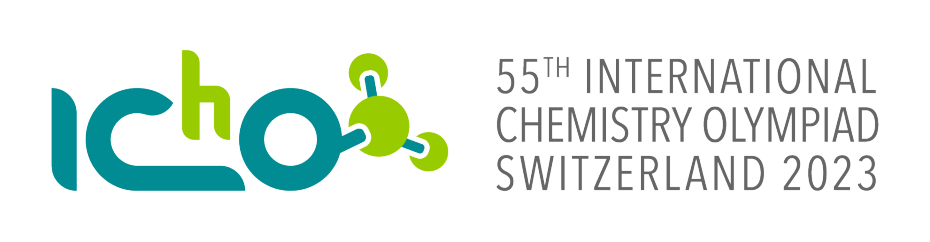 2021-09-06
7
[Speaker Notes: ETH Youth Academy
Influencing the choice of Matura: How? Developing conceptual understanding / in furst 2 years in «Ing» Gymnasium --> boost effect on 20% annual cohort
Supporting Olympiad participants (Mathematics, Computer Science, Sciences, Tech/Robotics
Math Youth Academy --> ETH Youth Academy

- It is important for us that extracurricular offers should be as closely linked to school as possible, which is why we work so closely with teachers and have our courses given by teachers. 
We want to show that expertise in STEM has to be worked hard for, but it can be done. We avoid showpersonship with wonderfully loud experiments, which cannot be placed in an explanatory context and attempt to support conceptual learning.

STEM Olympiade (iChO 2023)


Beyond Switzerland:
FLI – Open ETH Initiative: Manu Kapur will inform you about 
Ashesi-ETH Master in Mechatronic Engineering]
Holistic view of “future-ready” ETH graduates
ETH Competencies
Critical and Entrepreneurial Thinking
Student centred active learning
Creating space for curiosity, creativity and flexibility
Fostering inter- and transdisciplinary cooperation
2021-09-06
8
[Speaker Notes: VUCA (volatility, uncertainty, complexity, and ambiguity) World  Educating our students to identify problems and find solutions in our complex, quickly changing world.

ETH strengths – since 1855 – subject specific grew into method specific
20 ETH Competencies: enabling our students beyond subject-specific competences; transferrable skills, but not only
Critical Thinking: fostering Citizenship & Leadership, responsibility and attitude
Student centered active learning 
Creating space for curiosity, creativity and flexibility
Fostering inter- and transdisciplinary cooperation
Creating space and opportunity for extracurricular activities]
Our contribution: Two examples
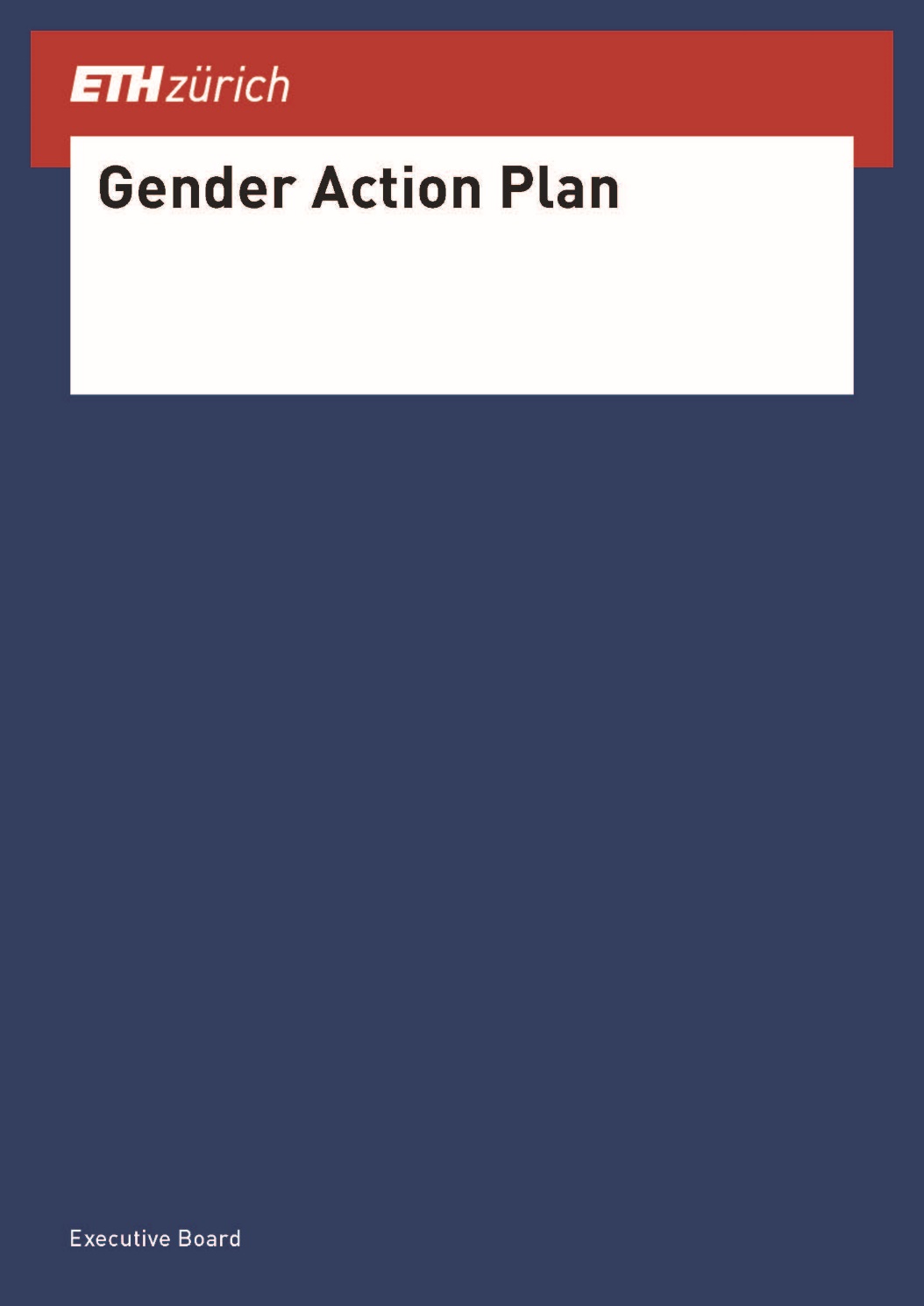 Gender Action Plans of Executive Board and Departments
Continuous development of teaching
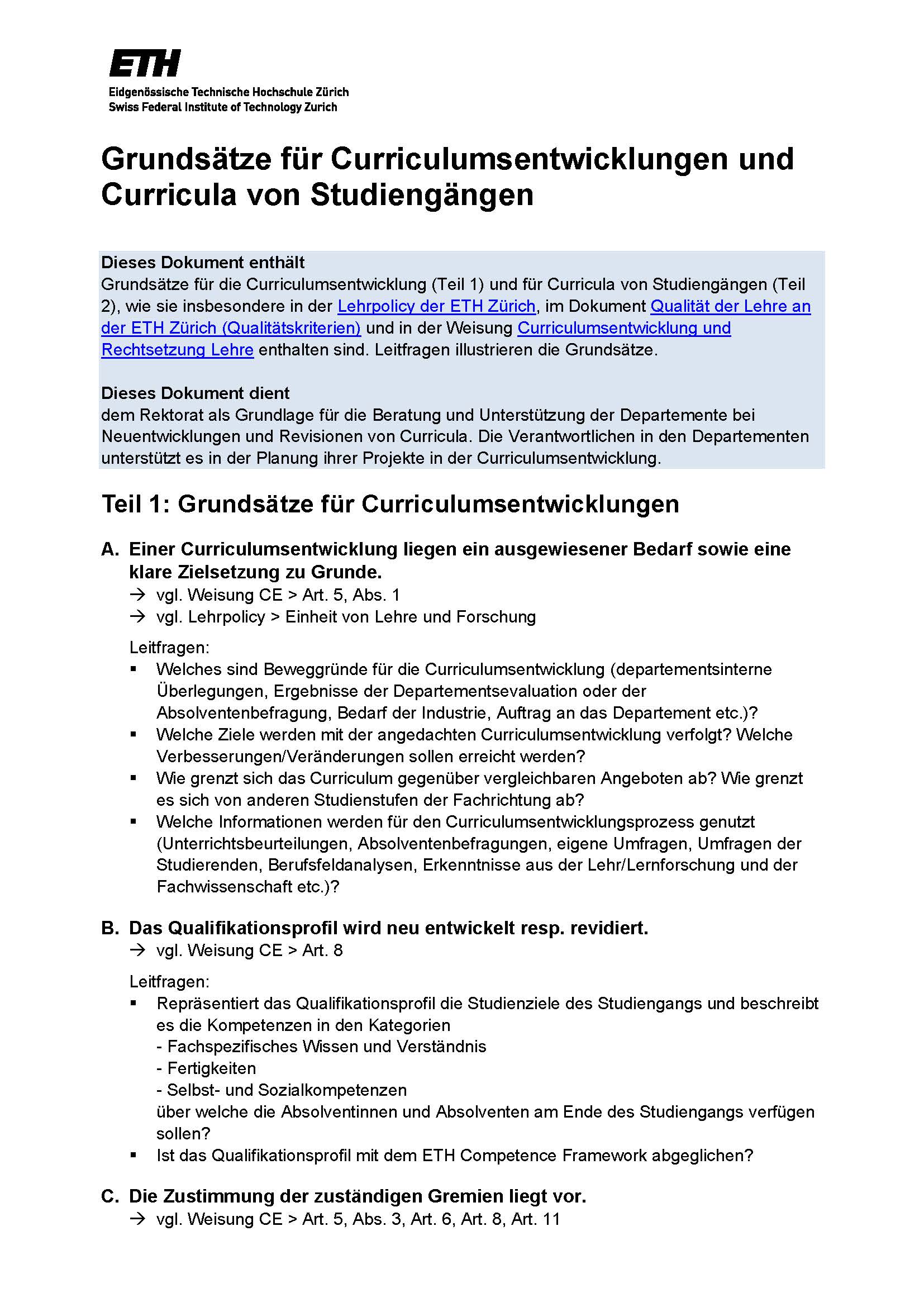 2021-09-06
9
[Speaker Notes: Serveral underpinning frameworks -  rather dry
Spatial ability – D=70% SMS
Mechanical engineering  drawing – mathematics. Should never have been Rector]
Striving for success
2021-09-06
10
[Speaker Notes: We want our students to succeed – what does this mean
Definition of success:
Passing / high marks
Applying the skills learnt
Getting a job / getting the right job
Making a difference

Building electric racing car
Breaking the world record 0-100 kph

Actually MINT/STEM is the basis for these achievements


Strategic goal of ETH: Training our «students to identify problems and find solutions in our complex, quickly changing world»]
Providing the necessary tools and infrastructure for success
Student Project House – opening later in 2021
ETH Centre for students and entrepreneurs – to be opened in 2027
2021-09-06
11
[Speaker Notes: Maker
Storyteller 
Explorer
Inventor 
Dreamer]
Challenges in the working world
2021-09-06
12
[Speaker Notes: Bild: IBM Research Women’s Event]
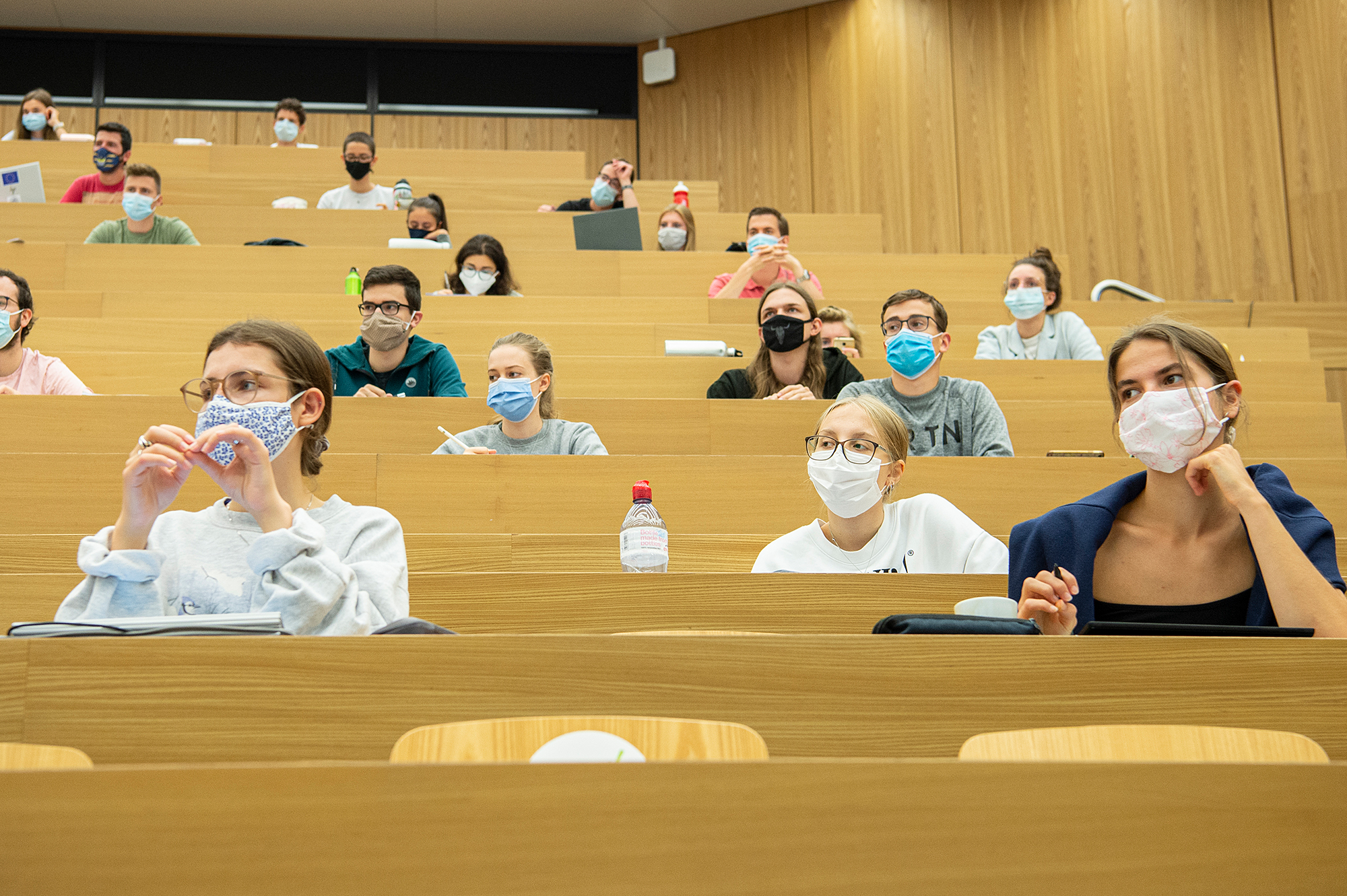 2021-09-06
13
[Speaker Notes: Thank you for your attention. I am looking forward to session 4 «ETH’s research on STEM-​learning and Opening of the ETH Youth Academy” of this year’s Latsis Symposium]